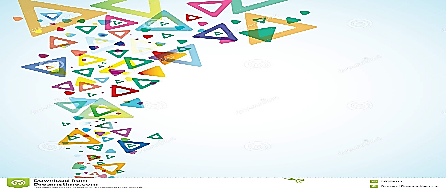 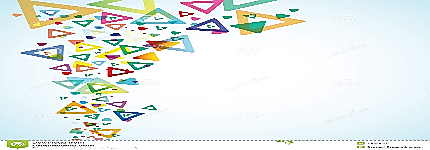 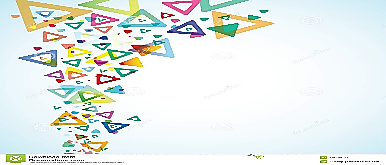 Математичний диктант
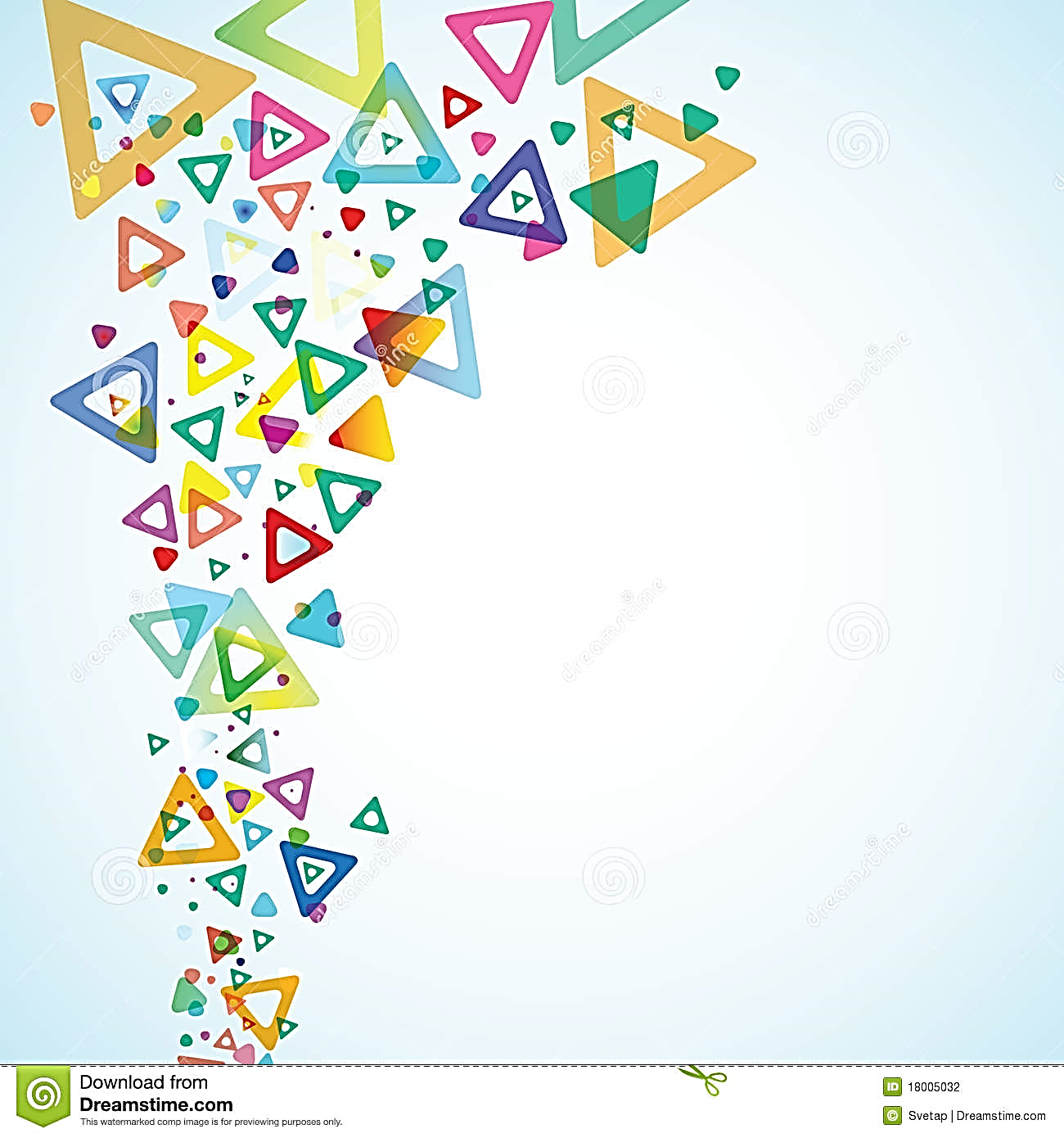 1. У трикутнику СОЕ сторони CO і ОЕ рівні. Як назива­ється трикутник?
2.  Як назива­ються сторони CO і ОЕ?
3. Як назива­ється сторона СЕ?
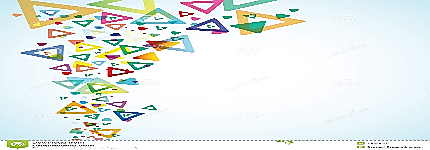 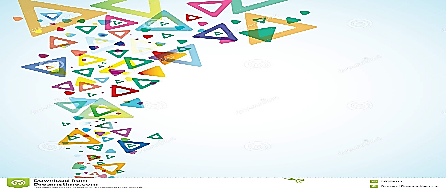 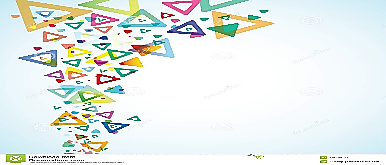 Математичний диктант
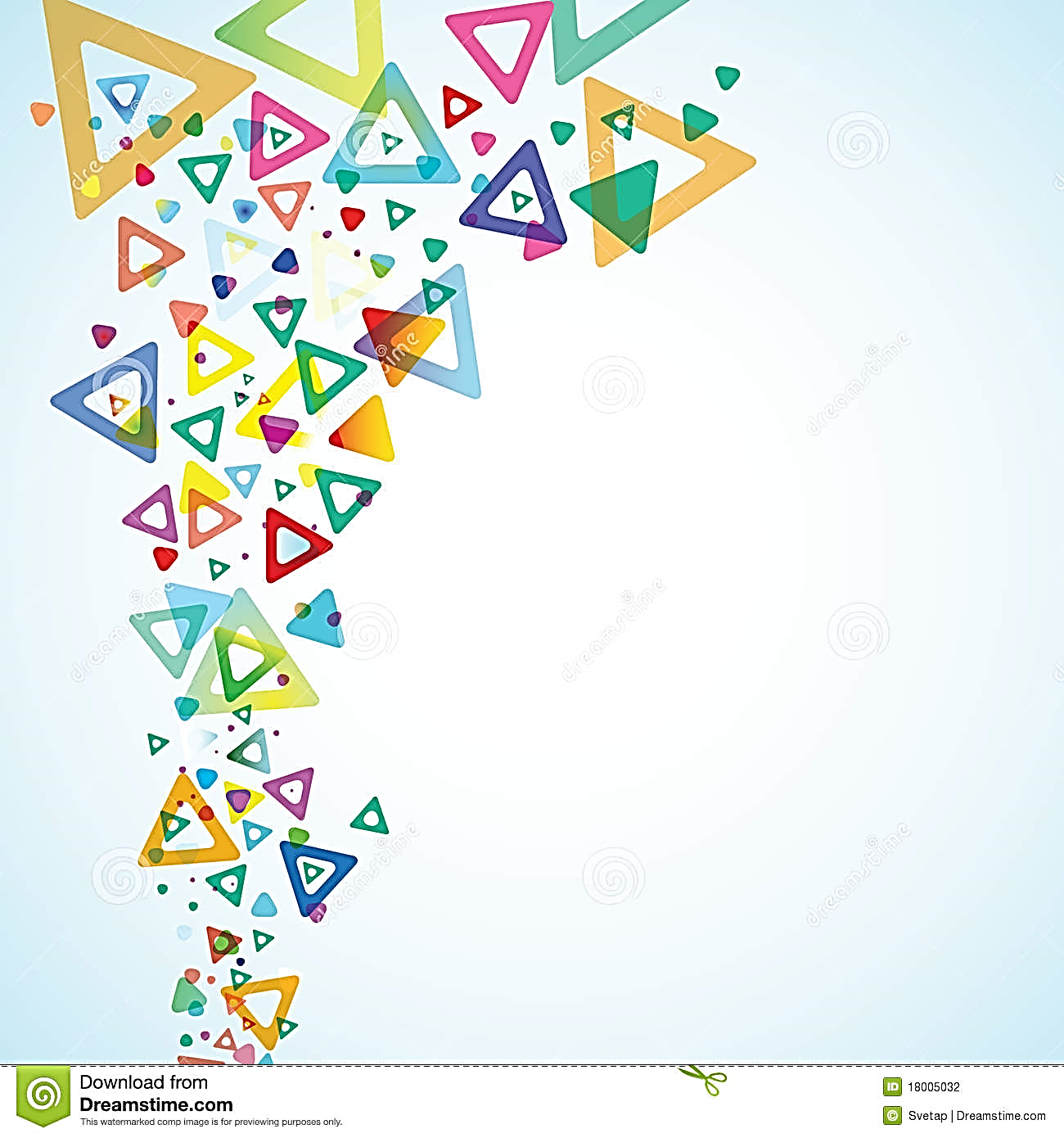 4. Як можна назвати рівнобедрений трикутник, у якого основа дорівнює бічній стороні?
5. У рівнобедреному трикутнику одна сторона дорівнює 3 м, а друга 8 м. Чому може дорівнювати третя сторона?
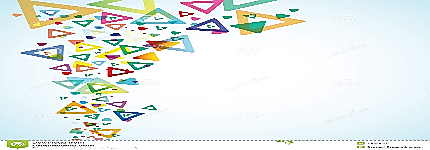 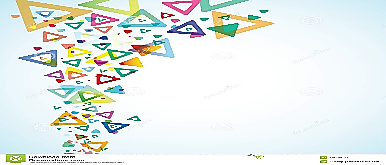 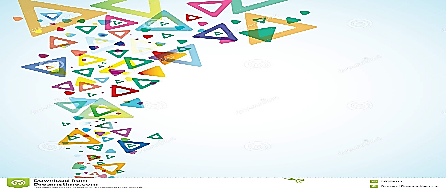 Математичний диктант
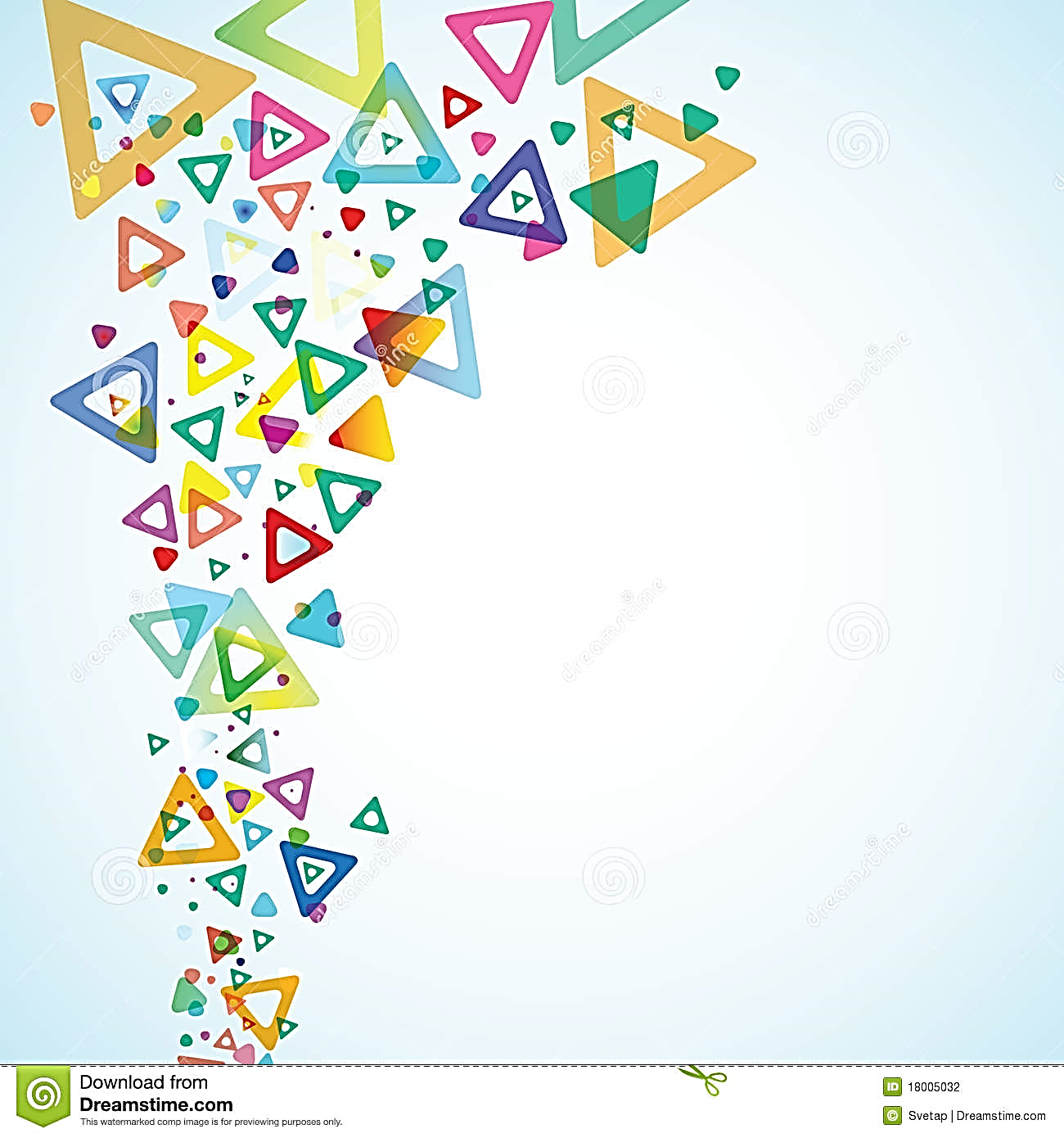 6. У трикутнику КОМ сторони КО, ОМ і KM дорівнюють відповідно 5 см, 6 см і 5 см. Які кути в цьому трикут­нику рівні?
7. Чи може кут при основі рівнобедреного трикутника бути тупим?
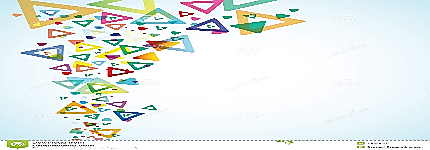 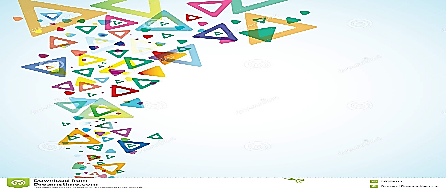 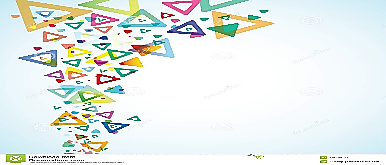 Математичний диктант
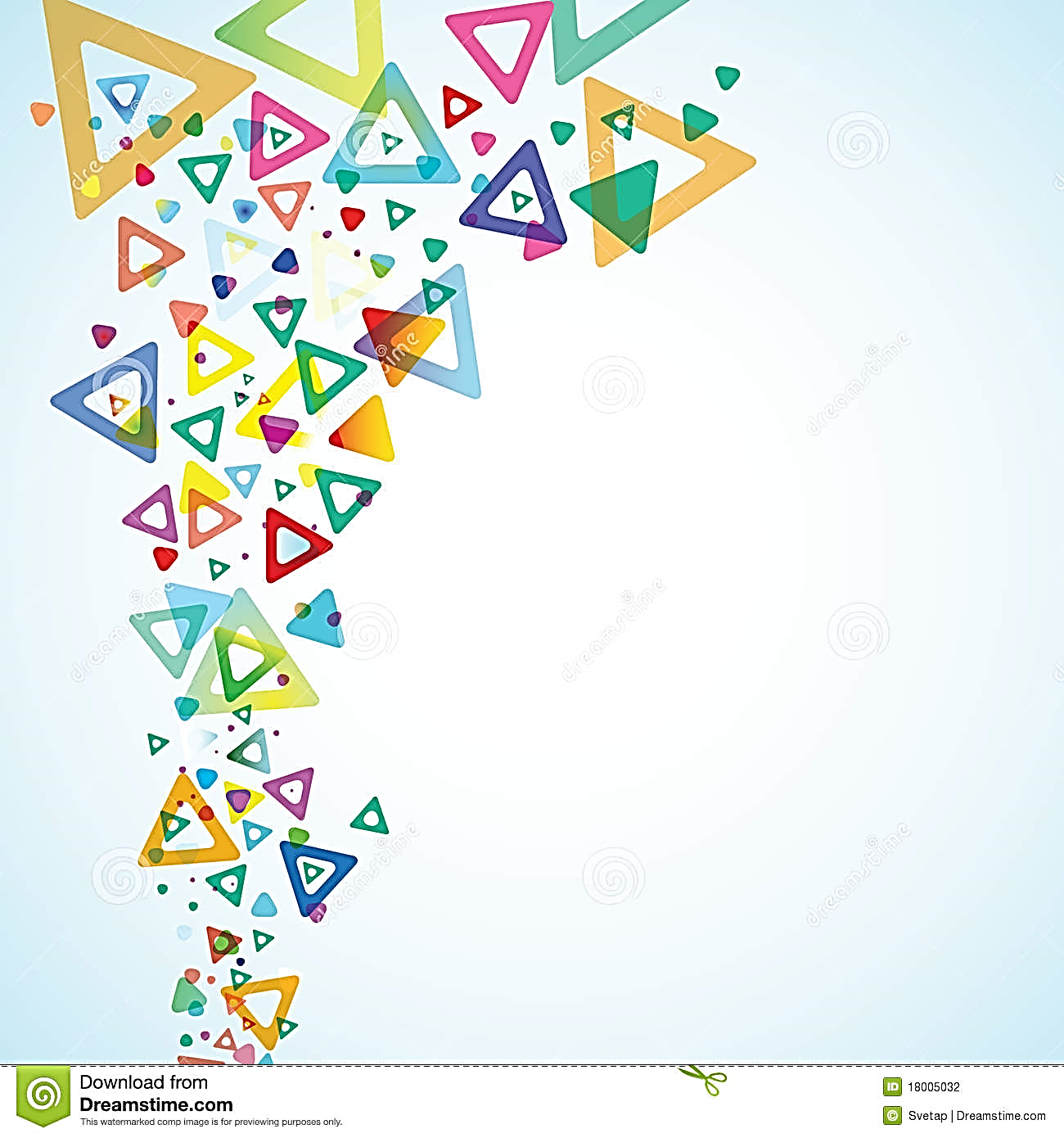 8. Знайдіть периметр рівностороннього трикутника зі стороною 5 см.
9. Чи можна вважати будь-який рівносторонній трикутник рівнобедреним?
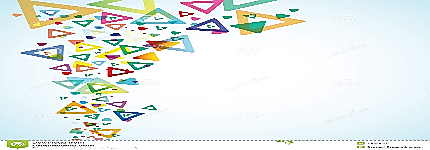 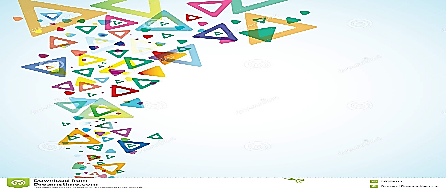 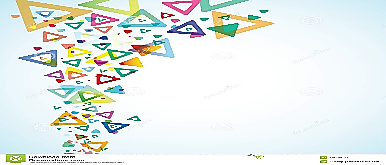 Математичний диктант
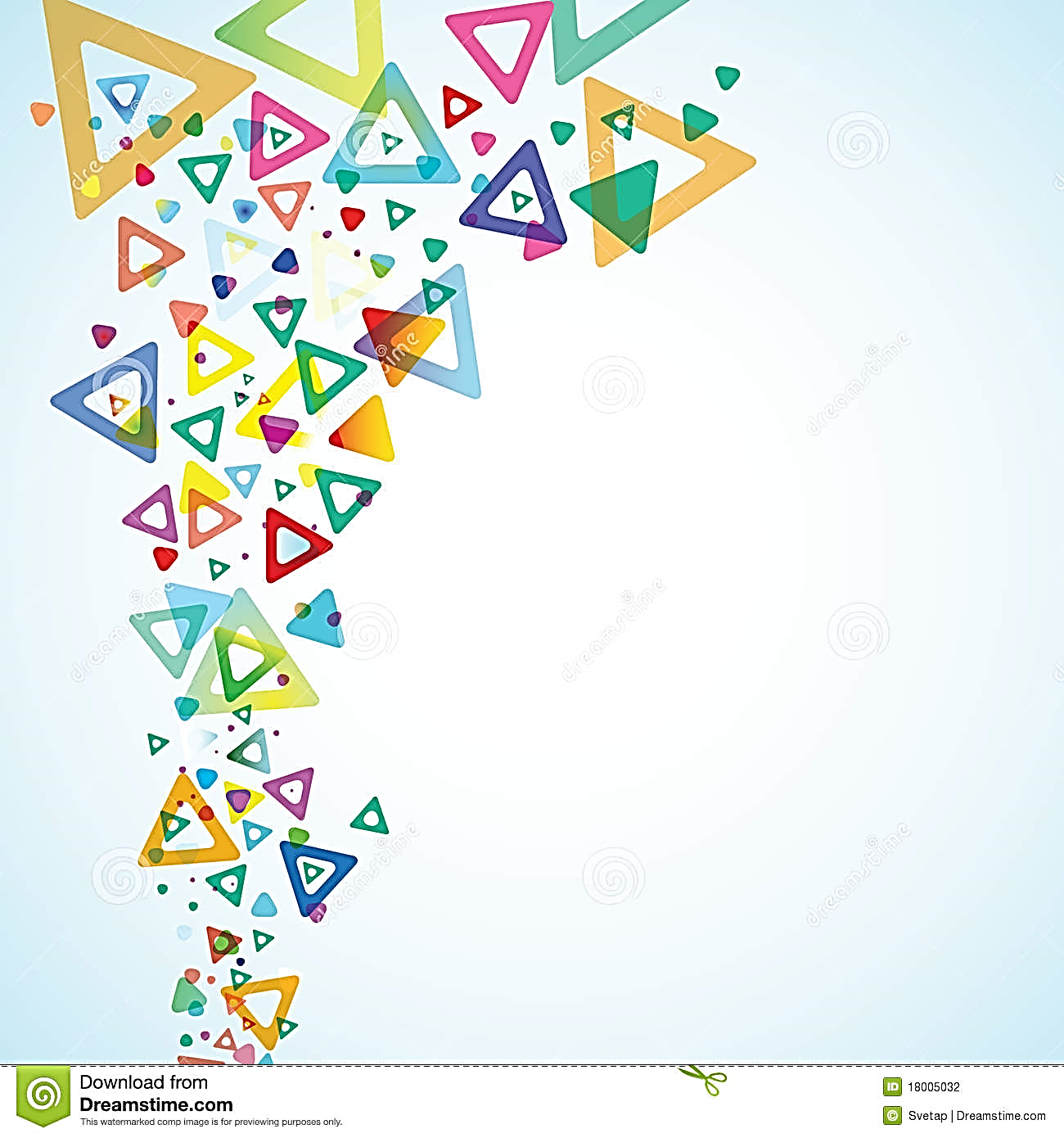 10. Знайдіть периметр рівнобедреного трикутника, бічна сторона якого дорівнює 7 см, а основа 6 см.
11. Один кут при основі рівнобедреного трикутника 70⁰. Чому дорівнює другий кут при основі?
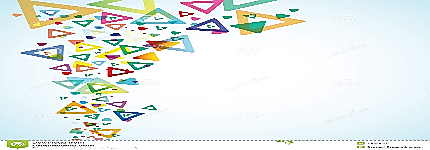 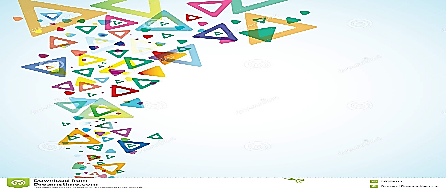 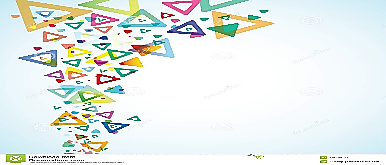 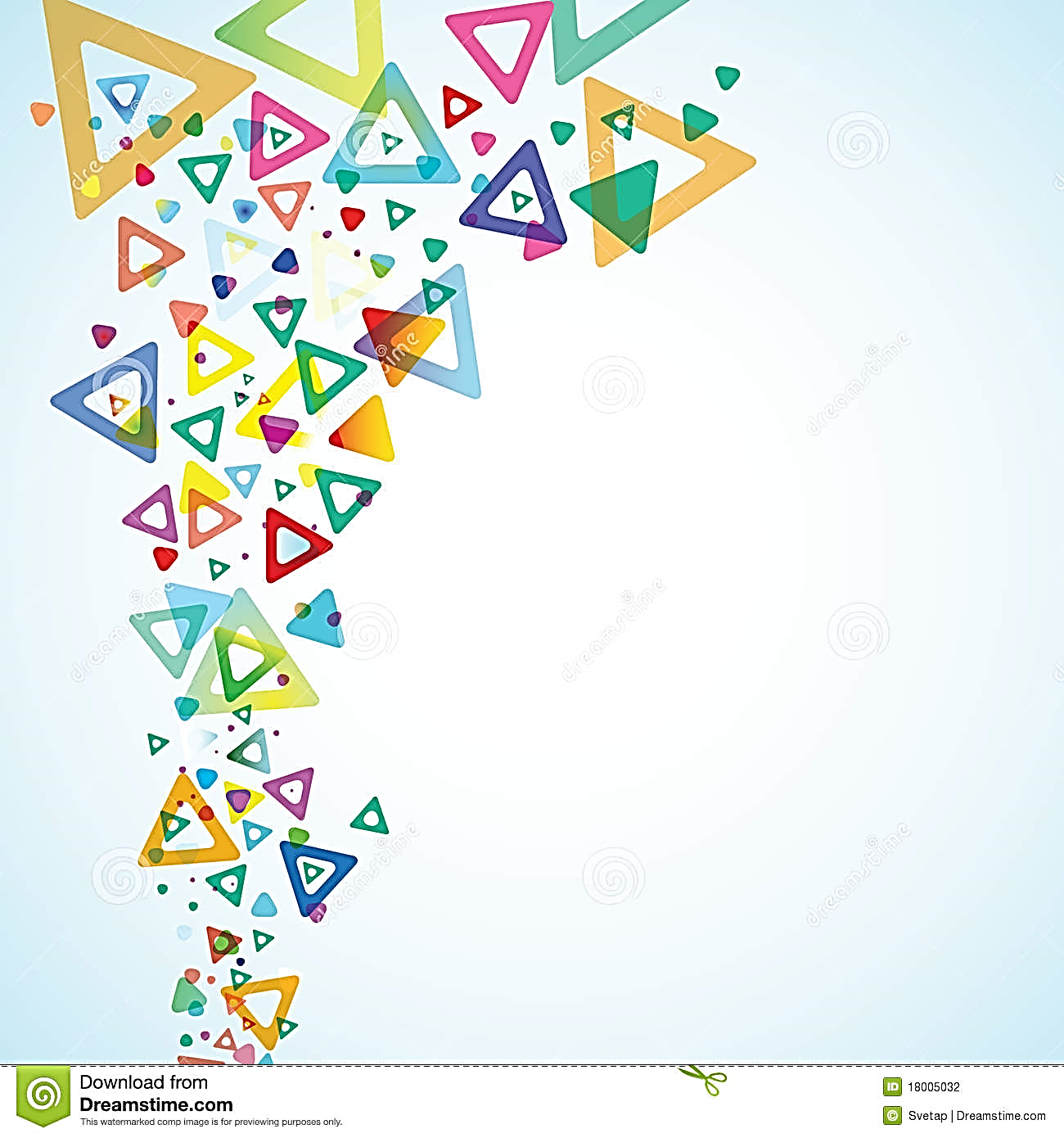 Висота, медіана 
та бісектриса трикутника
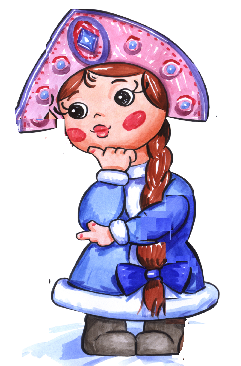 Медіана
Medianos-                      
            середній
Медіана
В
Медіаною трикутника називається відрізок, що сполучає вершину трикутника із серединою протилежної сторони
А
С
М
Медіана
В
М - центроїд
M3
М1
M
А
С
M2
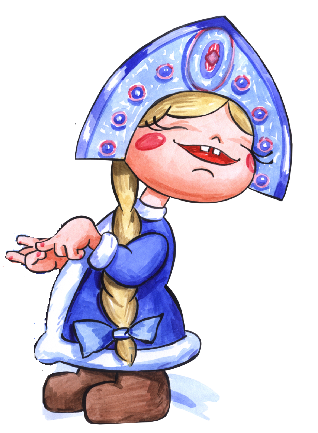 bis –дві
 seco – січу
Бісектриса
Бісектриса
В
Бісектрисою трикутника називається відрізок бісектриси кута, що сполучає вершину трикутника з точкою на протилежній стороні
А
С
К
Бісектриса
В
K3
К - інцентр
K1
K
А
С
K2
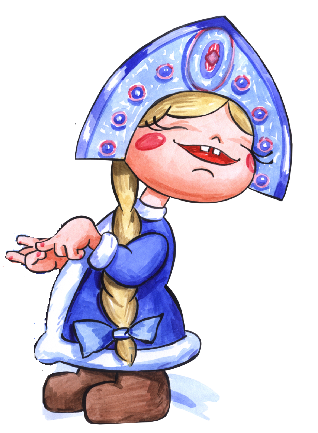 Висота
Висота
В
Висотою трикутника називається перпендикуляр, опущений з вершини трикутника на пряму, що містить протилежну сторону трикутника
А
С
Н
Висота
В
Н3
Н - ортоцентр
Н
Н1
А
С
Н2
Висота
В
А
С
Висота
В
Н3
А
С
Н1
Н2
Властивість бісектриси рівнобедреного трикутника
B
В рівнобедреному трикутнику
 бісектриса, проведена до основи, 
є медіаною і висотою
C
A
D
Наслідки
Медіана рівнобедреного 
трикутника, проведена до основи, 
є висотою і бісектрисою
2. Висота рівнобедреного 
трикутника, проведена до основи, 
є медіаною і бісектрисою
B
C
A
D
в   и    с   о   т   а
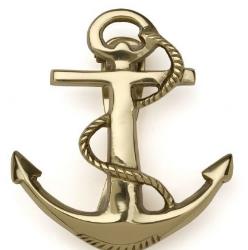 основ
кате
т   е   о    р    е   м   а
м   е    д   і     а   н    а
вносторонні
й
в    і    д    р    і    з    о   к
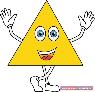 с    у   м   і    ж   н   і
Домашнє завдання
§ 15, 
№ 355, 356, 357 – задачі на побудову
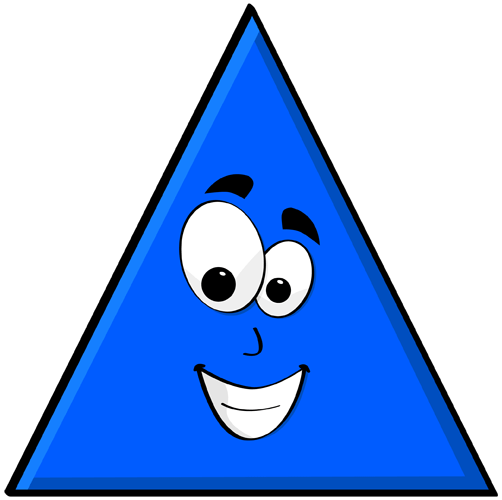 Дякую за роботу!
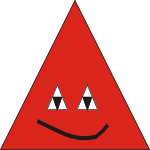 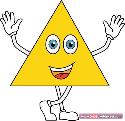